Lehigh County Department of Human Services
Human Services Planning & Public Hearing
Wednesday, June 1, 10:30 am and 6:00 pm

	Pam Buehrle, Children & Youth				Tim Boyer, MH / ID / D&A / EI
	Matt Bauder, HealthChoices					Josh Bridges, Integrated Services
                     Kay Achenbach, Aging / Adult Services & Human Services
What Are Human Services?
Designed to assist people in difficult life situations
Interdisciplinary Services help people navigate through crisis or chronic situations where external help and guidance are needed for them to move forward with their lives and rediscover their personal power and self sufficiency
Not “Welfare”
State Charge & Partnership
State charges counties to assist in the delivery of Human Services
HS model varies by county
Counties can tailor their system as best meets the needs of citizens
Some typical HS activities are completely optional (County Homes, ie) and others are mandated
2016 Lehigh DHS Budget
DHS Expenditure Budget – Personnel, Operating, Purchased Services
2016 Revenue by Source
HSBG is 14% of Lehigh’s 2016 Intergovernmental Revenue, and 13.6% of Total Revenue
Mental Health
Over 2,300 unduplicated county residents received county-funded mental health services 
An outreach, community-based mental health program intake program was initiated at the St Paul’s Soup Kitchen
The Fairweather Lodge, an evidenced-based recovery oriented housing program, was started for eight individuals
Seven individuals will be moving from Wernersville State Hospital to the community and the beds at WeSH will be closed
18 police officers, representing 9 departments in the County, were trained as Crisis Intervention Team (CIT) officers, over 50 officers trained in total
Mental Health
The 8th St Moderate Care CRR was converted into the region’s first Fairweather Lodge
The SPORE Unit served 227 people with a recidivism rate for new charges of 7.4%
40 people were diverted from going to Wernersville State Hospital by being effectively supported in the community
The Blended Case Management program (BCM) provided case management to 120 adults with severe and persistent mental illness. Assisting them with access to treatment to help reduce inpatient hospitalizations, reduce homelessness and improve consumer independence in the community.
Children & Youth Services
PROTECTING CHILDREN 

STRENGTHENING FAMILIES
REFERRALS TO the OFFICE OF CHILDREN AND YOUTH SERVICES 2015
Out of Home Placement by type 4/16/2016 (total placements 205)
FAMILY GROUP DECISION MAKING 2015number of conferences held in 2015 = 77
FAMILY FINDING 2015total Family Finding cases - 231
Truancy and Absenteeism Prevention
Children’s Roundtable 
Education Success and Truancy Prevention Committee
Universal focus
Prevention/Early Intervention
OCYS and ASD truancy program
Includes 9 elementary schools in the Allentown School District; Whitehall-Coplay School District and Norther Lehigh School District
OCYS-funded elementary school, home, and community-based outreach to families re: truancy
School Out of Home Placement Practices for school aged children
County-Wide Enrollment Training
Enrollment Brochure
Outreach to School Superintendents
Directory of Contacts 
Transition Planning
Cross-County Meeting of Schools, OCYS, Providers
Enrollment brochure
Points of contact
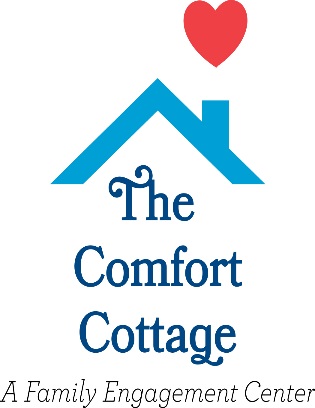 Comfort Cottage, a Family Engagement Center                    and Visit Coaching
Grand opening April 2016
Serving children and Families working toward reunification
Every family whose child enters out of home care is assigned a visit coach
Enhances child / caregiver relationships  
Trauma assessments completed for children entering out of home care
EARLY HEAD START – SAFESTART PROGRAM
A collaboration between Community Services for Children and OCYS
Two full sites – West Allentown (old state hospital grounds) – East Allentown (LVH – 17th and Chew) adding Lehigh Valley Hospital as a third collaborative partner 
Providing all day supportive care for 64 children who are identified as drug impacted at birth
Parent education and support
Following children ages 0-3 who then can transition into the Head Start program allowing for continuum of care
Drug & Alcohol
Treatment of heroin and opioid addiction accounts for more SCA funds than any other substance.  From January 1, 2016 to May 19, 2016 there have been 59 probable drug related deaths – mostly attributed to opioid abuse.
Lehigh County HOPE (Heroin & Opioid Prevention Education) - over 8,000 middle/high school students and 1,000 community members will have participated by June 30th.
Over 250 naloxone kits have been delivered into the community!
CHOICES – Lehigh County’s nationally recognized school based intervention program continues to expand into Lehigh County Schools .
Student Assistance Program (SAP) –   667 LOC assessments completed as of May 15th ,   188 D&A/Dual related and  429 MH related dispositions.
Facilitated over 873 criminal justice referrals and 187 child welfare (OCYS/JPO) referrals.
Drug & Alcohol
Student Assistance Program (Annually) – Average of 750 middle and high school students assessed.  Approximately 60% identified as needing MH treatment and 40% identified as needing D&A or Dual (D&A with co-occurring MH).  Approx. 90% of the students needing D&A interventions receive the service needed.

Assessments and Drug of Choice – Up until 2014, alcohol was consistently the #1 driver of treatment costs.  Since 2014, heroin has taken over the top spot (by a convincing margin), followed by: Alcohol, Marijuana, Cocaine and Synthetics.
HealthChoices
Provides for medically necessary behavioral health  services to Medical Assistance enrolled Lehigh County residents through contracts with either a Behavioral Health or Physical Health Managed Care Organization (MCO). 
Federally funded through the Center for Medicaid Services (CMS); funding is passed through the state to each individual County in Pennsylvania.
In 2015, the Lehigh County HealthChoices program provided behavioral health services to 15,800 unduplicated members accounting for $56.52 million in medical claims costs.
The HealthChoices program is always looking to be innovative and create new programs that will meet the growing and changing needs of our members.
HealthChoices
Examples of Innovative Programming in HealthChoices
Dual Diagnosis Treatment Team (DDTT) – A voluntary, community-based, direct service that provides intensive supports to members with a dual Mental Health/Intellectual Disability diagnosis. This program provides an all-inclusive, collaborative, continuum of care model that addresses the needs of the member from a “whole person” perspective, assisting the member, his/her family, providers, and other community and natural supports with the skills to manage symptoms and behaviors that would place the member at risk for more restrictive levels of care. 
Transition to Independence (TIP) Case Management – A transitional age case management program developed specifically for youth and young adults. This program focuses on engaging the member in their future planning process and building on strengths to enable the member to pursue their goals across relevant transition domains. The primary domains that are focused on include employment/career, educational opportunities, living situation, personal effectiveness/wellbeing, and community life functioning.
Aging & Adult Services
Nearly 4,300 (unduplicated) Aging consumers received direct services and/or congregate meals (PDA)
Over 700 consumers/families received vouchers for rental assistance (HSBG)
Nearly 400 consumers 18-59 received intensive care management, direct services, and service planning/care management (HSBG)
Continuing change in the Aging program…….
Medicaid LTSS System Before April 1, 2016
FINANCIAL DETERMIN-ATION
SERVICE COORDIN-ATION
ASSESSMENT/ LEVEL OF CARE
ENROLL-MENT
OPTIONS COUNSELING
OTHER LTC SERVICES
Under 60
AAAs
CAOs
Maximus
Other
Other
Other
60+
AAAs
AAAs
CAOs
AAAs
AAAs
Other
Other
4/4/16 PA Association of Area Agencies on Aging
AAA – Area Agencies on Aging    CAO – County Assistance Offices   LTC – Long Term Care
Medicaid LTSS System After April 1, 2016
FINANCIAL DETERMIN-ATION
SERVICE COORDIN-ATION
ASSESSMENT/ LEVEL OF CARE
ENROLL-MENT
OPTIONS COUNSELING
OTHER LTC SERVICES
Under 60
CAOs
Maximus
Other
Other
AAAs
Maximus
60+
AAAs
CAOs
Maximus
AAAs
Other
Other
Maximus
4/4/16 PA Association of Area Agencies on Aging
AAA – Area Agencies on Aging   CAO – County Assistance Offices   LTC – Long Term Care
Medicaid LTSS System Under CHC
FINANCIAL DETERMIN-ATION
CLINICAL ELIGIBILITY DETERMINATION
ENROLLMENT &
OPTIONS COUNSELING
MCOs
Under 60
CAOs
Aging Well
IEE
LTC Service
Administrative
NF
Adult Day
Cognitive Rehab
Home Health
Personal Care
Other 
Billing 
Payments 
Contracts
Service Coordination
60+
MCO
Aging Well
CAOs
IEE
Contract Out
AAAs
Other
AAA – Area Agencies on Aging	IEE – Independent Enrollment Entity
CAO – County Assistance Offices 	MCO – Managed Care Organization
LTC – Long Term Care 		CHC – Community HealthChoices
4/4/16 PA Association of Area Agencies on Aging
Aging Goals, Objectives & Strategies
PROMOTE EXISTING SERVICES by increasing awareness of existing services, particularly prevention. Partner with existing resources to reach more consumers. Result in Healthier lifestyles
Improve hospital & health care facilities awareness of available programs & services
Collaborate with the PA Department of Aging to develop a clear and consistent message about key services
Training offered to discharge planners
Increased collaboration with Geriatric Workforce Education Program (GWEP)
Provide health promotion programs in the community
Partner with PDA to develop key messages
Collaborate with community organizations to provide information in multiple languages
Aging Goals, Objectives & Strategies
IMPROVE ACCESS TO SERVICES by providing continuous education and information to ensure services are being accessed correctly and consumers are referred appropriately 
Improve communication between agencies to ensure older adults and persons with disabilities are directed to appropriate programs
Streamline process to make it easier to navigate the system
Increased focus on PA Link Network and Person Centered Counseling
Work in collaboration with GWEP guided care team to coordinate access
Develop information sheets that outline application process
Put streamlined information on the website
Aging Goals, Objectives & Strategies
ENHANCE QUALITY OF SERVICES and allow consumers to be served better and remain in their homes longer
Increased awareness of needs of older adults to ensure services are designed to meet all needs
Develop a care transitions programs to reduce hospital readmissions
Improve networking among service agencies
Train agency staff on better communication with consumers
Partner with all county hospitals to develop the Care Transitions model
Partner with Nurses Improving Care for Healthsystem Elders (NICHE) at St Lukes to achieve patient centered care
PA Link to hold a networking event
Collaboration with Hispanic organizations, Sullivan-Bradbury Community Center & Veterans Affairs to share service and program information
Aging Goals, Objectives & Strategies
EMPOWER THE WORKFORCE by increasing the number of volunteers willing to help provide information and services to older adults and persons with disabilities
Provide education and resources for caregivers
Encourage volunteerism in the community
Partner with the GWEP to promote educational resources
Partner with St Luke’s Center for Positive Aging and Fleming Memory Center
Partner with SeniorCorp RSVP to provide information on volunteer opportunities
Utilize the agency’s Advisory Council to encourage volunteerism
Intellectual Disabilities / Early Intervention
ID continues toward community based services, authorizing less in segregated settings and more in community supports and assisting with finding and maintaining competitive employment
391 consumers in the FSS Program, 361 in residential settings
323 P/FDS waivers and 503 Consolidated waivers provide necessary supports for individuals to be successful in the community
Intellectual Disabilities / Early Intervention
Block grant funding covered costs of employment services and  habilitation for 32 individuals in the past year.

Recent data from ODP Independent Monitoring for Quality includes the following results
88% of the individuals who responded reported liking where they work, school or other community activities
87% of the individuals who responded reported that they get the services that they need
Intellectual Disabilities / Early Intervention
100% of the individuals who responded reported that they have one person, like a Supports Coordinator or Qualified Intellectual Disability Professional who helps them to get the services they need and makes sure the services are doing what they are supposed to do for them
84% of the individuals who responded reported that they are very happy or happy with their life
The IM4Q Teams reported that 100% of the individuals that they observed with staff present were treated with dignity and respect by the staff
Intellectual Disabilities / Early Intervention
The IM4Q Teams reported that 100% of the individuals that they surveyed (while staff were present) thought that they were recognized and supported the individual in ways that promote their independence in terms of being as self-sufficient and self-determined as possible
90% of the families  who responded to the family/friend/guardian survey reported that they were very satisfied or somewhat satisfied with where their relative is living
93% of the families  who responded to the family/friend/guardian survey reported that they were very satisfied or somewhat satisfied with what their relative is doing during the day
Intellectual Disabilities / Early Intervention
EI serves children ages birth to 3 with developmental delays
FY 14-15 EI will receive an estimated 1,607 referrals and serve estimated 1,552 infants and toddlers
EI provides services to
Improve the child’s development and educational growth
Enhance the family’s capacity to meet their child’s needs
Prevents the need for more and more costly intervention in the future
Integrated ServicesThis division includes Information & Referral, Crisis Intervention, Children’s Mental Health, the Child and Adolescent Services System Program (CASSP), and the System of Care Initiative.
Information & Referral:  7,406 Information Calls, 3,490 Referrals 
CASSP System Coordination and Placement Meetings held: The CASSP program is available to all County residents at no cost. CASSP coordinates team meetings with youth and families, their supports, and other professionals to increase communication, solve problems, identify resources, and develop a coordinated plan of care.  
Youth Cross System Team & Integrated Case Management Support:  Multi-disciplinary team meets weekly to assist DHS and Juvenile Probation with youth & families involved in multiple-systems.  Over the past 12 months this team reviewed over 71 cases.   
Trauma Sensitive Schools: Partnering with the United Way to provide training for all interested county school districts on June 29 and July 30th at Muhlenberg College.  Participants will become trainers for their own school district.  One in 4 children experience trauma. Trauma can lead to mental health and learning difficulties. Trauma Sensitive Schools recognize signs of trauma and implement school and classroom practices to support children and reduce the impact of trauma on learning.
Integrated Services Information & Referral
Integrated Services
Youth Mental Health First Aid
Evidence based community education program 
Participants learn warning signs and risk factors of mental health problems in adolescents and how to help someone in crisis or experiencing a mental health challenge.
33 Certified Instructors including representatives from 5 county school districts, Human Services, and Juvenile Probation.
Classes are now widely available and free to the community.  Over 700 people completed the class in the last 12 months.
Integrated Services Crisis Intervention
Individuals Served: 2,949 
Events / Referrals: 4,413 
Phone Contacts: 12,723 
Home and Community Visits: 1,546 
Walk-in Visits: 247
Involuntary (302) Hospitalizations: 608
Voluntary Hospitalizations: 761
Integrated Services - Crisis Intervention
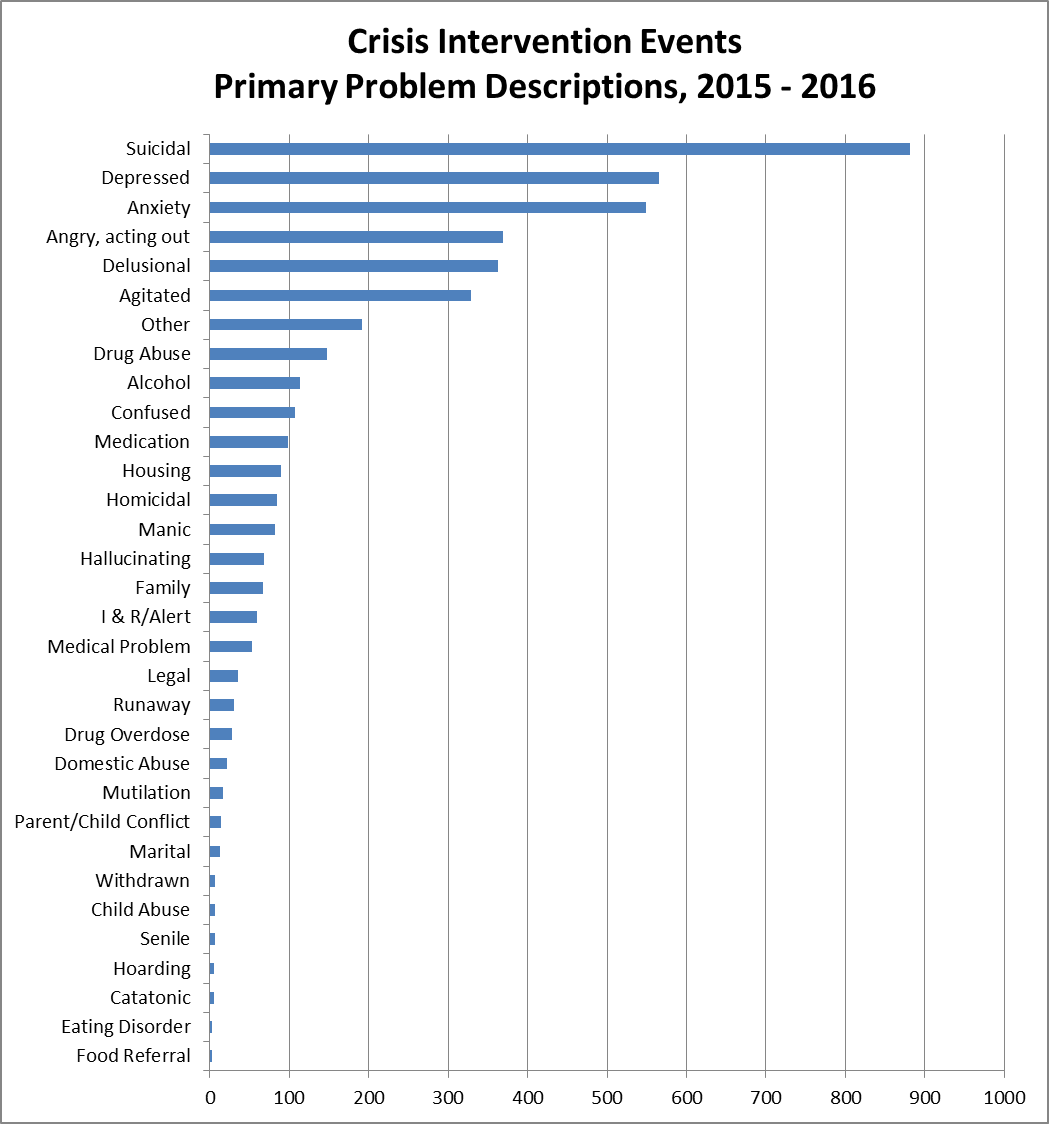 Individuals Served: 2,820 
Events / Referrals: 4,237 
Phone Contacts: 12,923 
Home and Community Visits: 1,188 
Walk-in Visits: 287
Involuntary (302) Hospitalizations Recorded: 599
For 2016 – 2017……
Service Needs?
Unmet Needs?
Unserved Populations?
Underserved Populations?
		What could/should be different?
			What works?
				How can we do better?